Malovací a poznávací zájezd doČeského Krumlova                             24.-26.9.2013
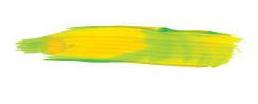 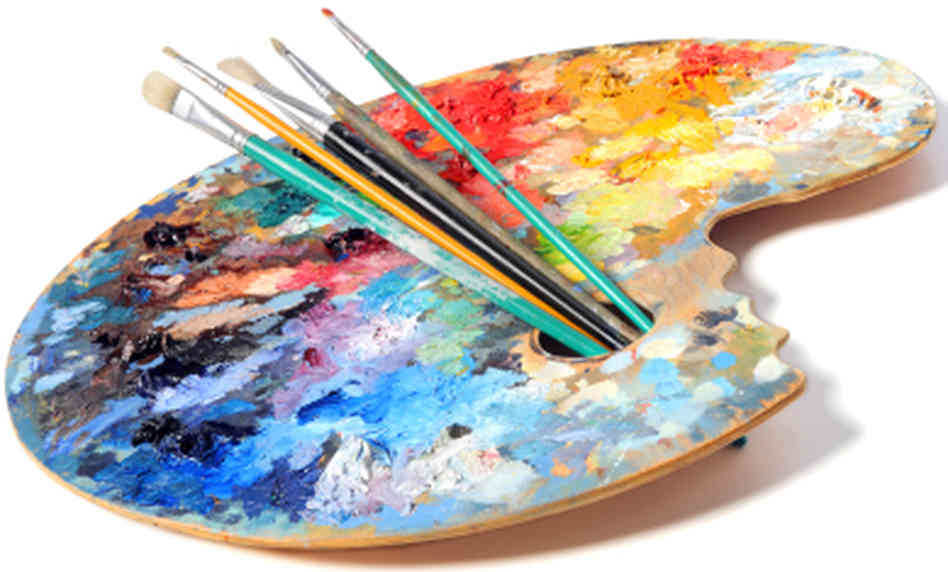 PO ŠKOLE DO ŠKOLY
Tento projekt je spolufinancován Evropským Sociálním fondem a státním rozpočtem České republiky
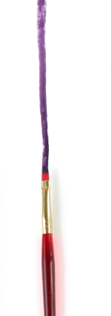 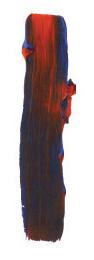 První den zájezdu
Zájezdu se zúčastnilo 10 studentů.
24.9 jsme v 8:00 vyjeli z Kladna do Českého Krumlova. 
Cestou jsme se zastavili v bývalém cisterciáckém klášteře Zlatá Koruna, po prohlídce jsme kreslili a malovali architekturu a okolí. 
Pak jsme přijeli do Krumlova. Po ubytování a obědě jsme šli kreslit do areálu zámku.
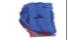 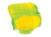 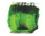 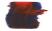 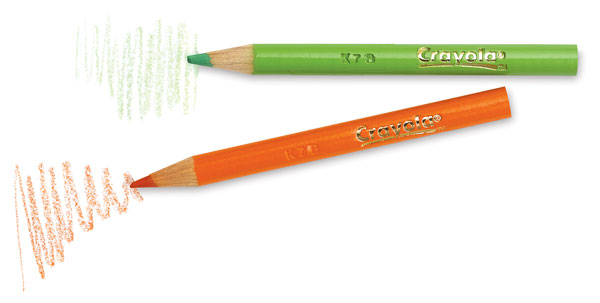 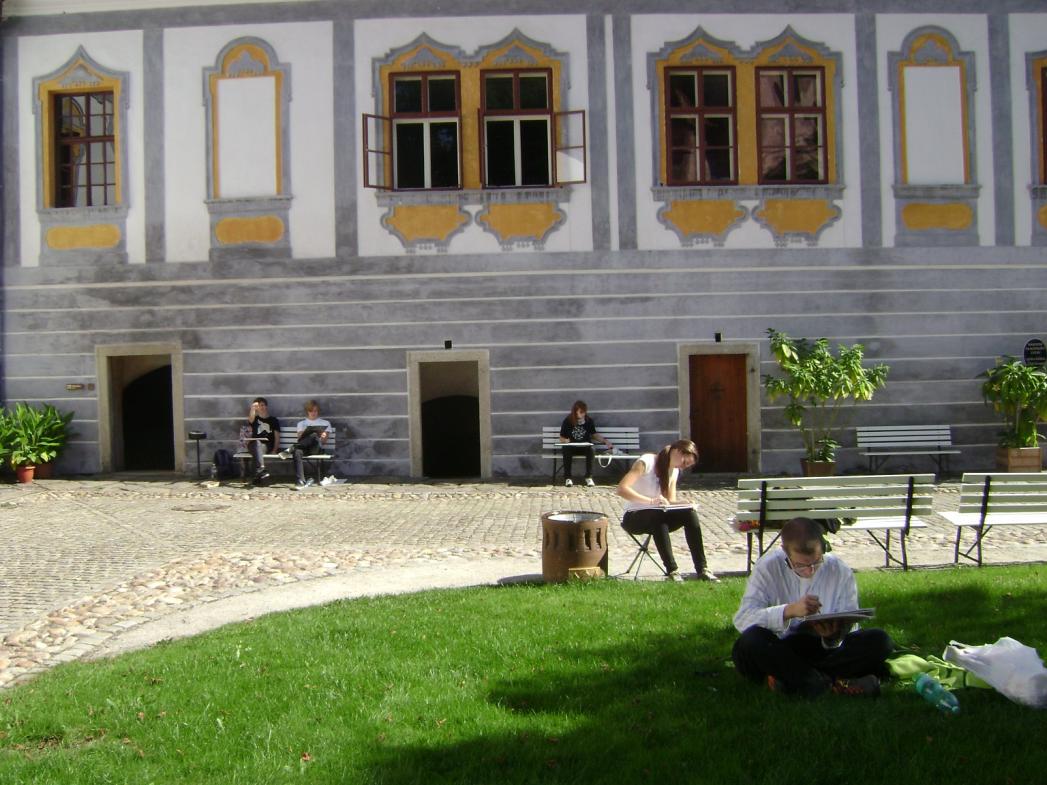 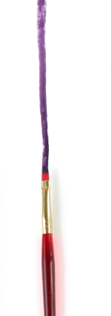 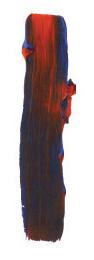 Druhý den zájezdu
Druhý den jsme absolvovali prohlídku interiéru zámku se slavným maškarním sálem s iluzivní malbou; viděli jsme i renesanční a rokokové sály
Po jídle jsme malovali v zámecké zahradě.
Odpoledne jsme navštívili Egon Schiele Art Centrum s grafikami, kresbami a obrazy slavného rodáka a hlavního představitele vídeňské secese a expresivní malby.
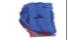 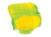 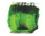 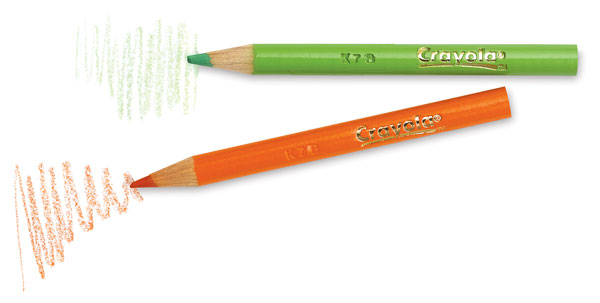 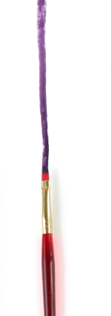 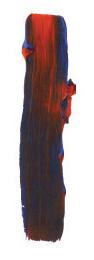 Třetí den zájezdu
Poslední den jsme jeli na návštěvu cisterciáckého kláštera ve Vyšším Brodě.
Po prohlídce jsme kreslili architekturu.
Na Kladno jsme dorazili kolem 18:00.
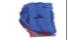 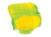 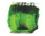 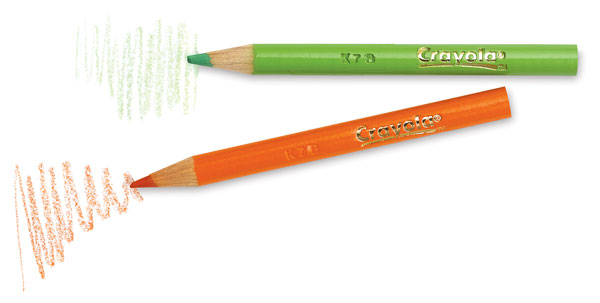 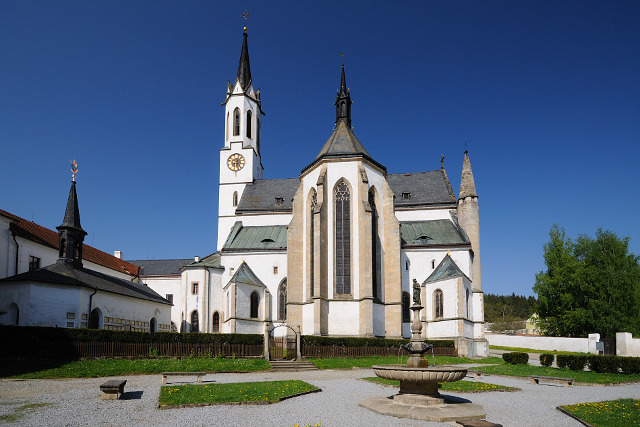 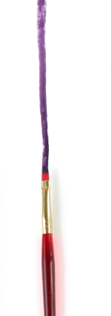 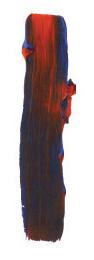 Shrnutí
Se studenty jsme bezezbytku naplnili náročný program. Výtvarné práce studentů procvičili znalosti perspektivy i znalost hlavních architektonických prvků různých slohů. Reprodukce kreseb a maleb jsou součástí prezentace. Po návratu s prací studentů vytvoříme expozici, kterou vystavíme v prostorách gymnázia.
Názor jedné ze studentek: Celý zájezd hodnotím velmi kladně. Výborně vybraná lokace (historické město) a skvěle zařízené ubytování i strava. Přístup kantora na jedničku, dobře jsem se bavila a zároveň se zdokonalovala a dozvěděla nové věci. Počet lidí ve skupině byl ideální. Děkuji
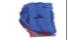 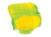 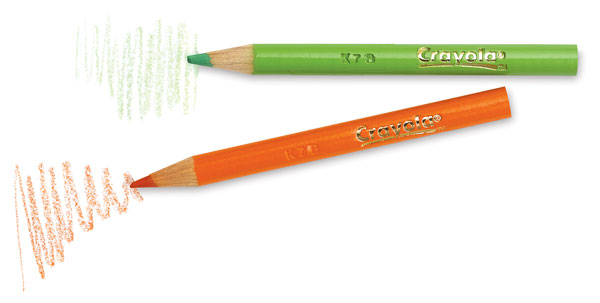 Reprodukce prací studentů
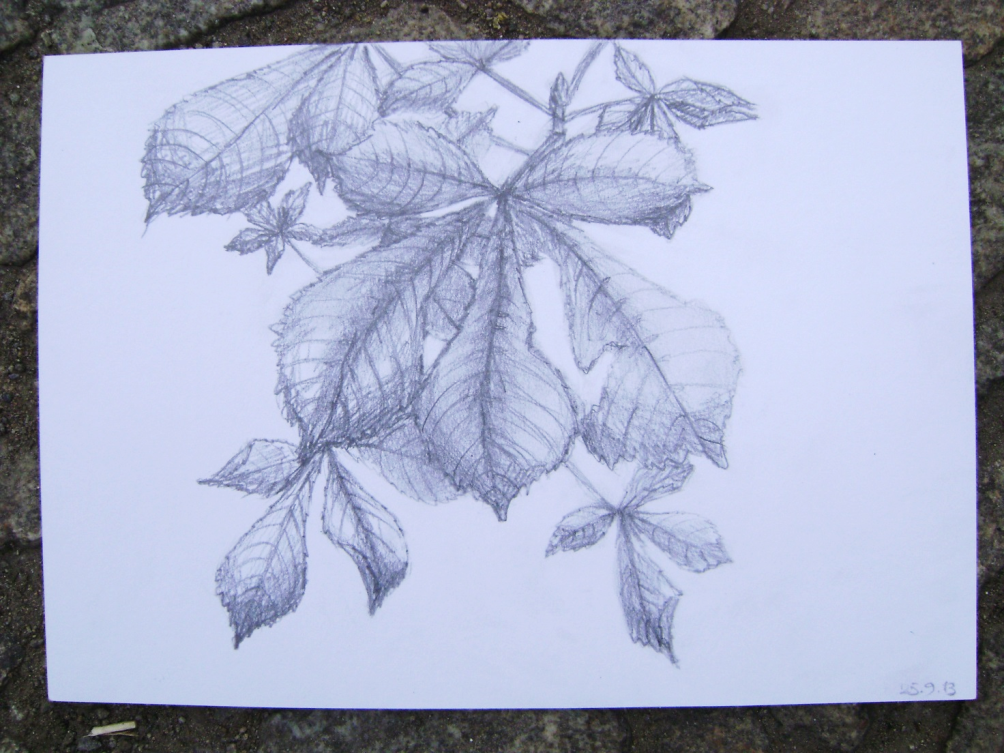 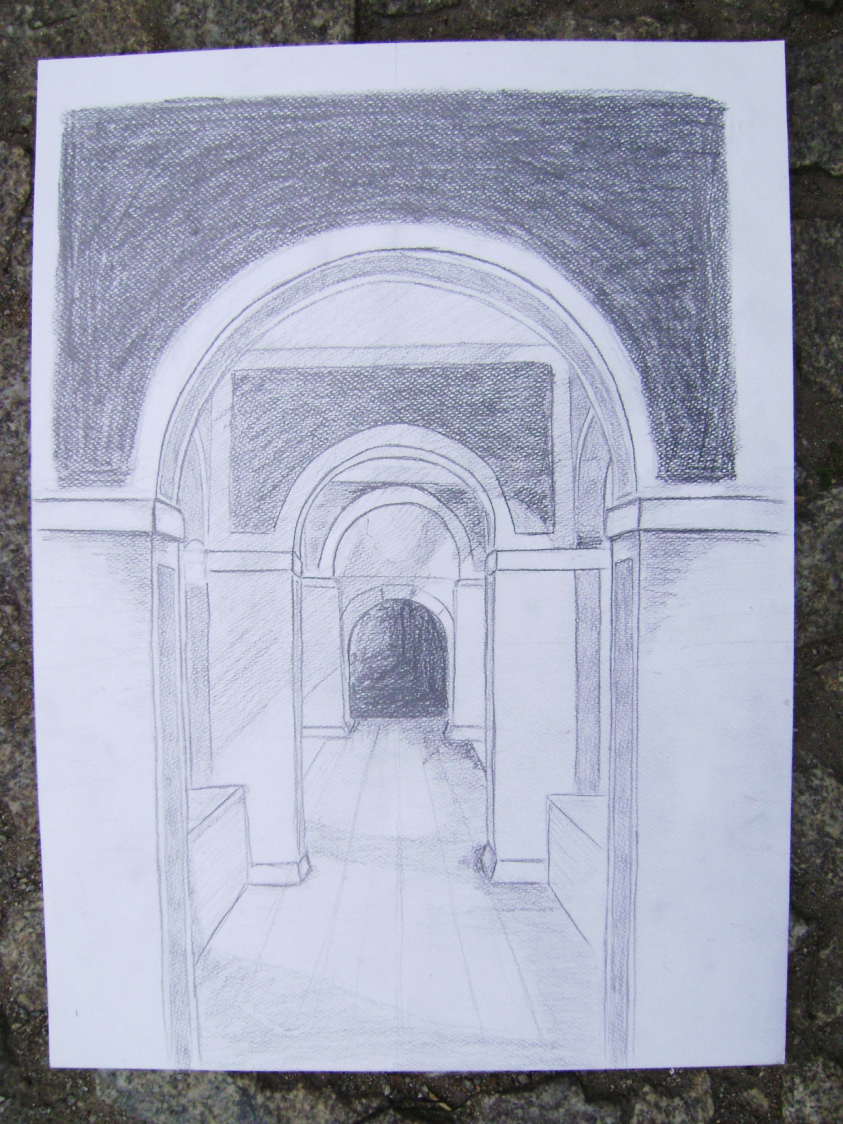 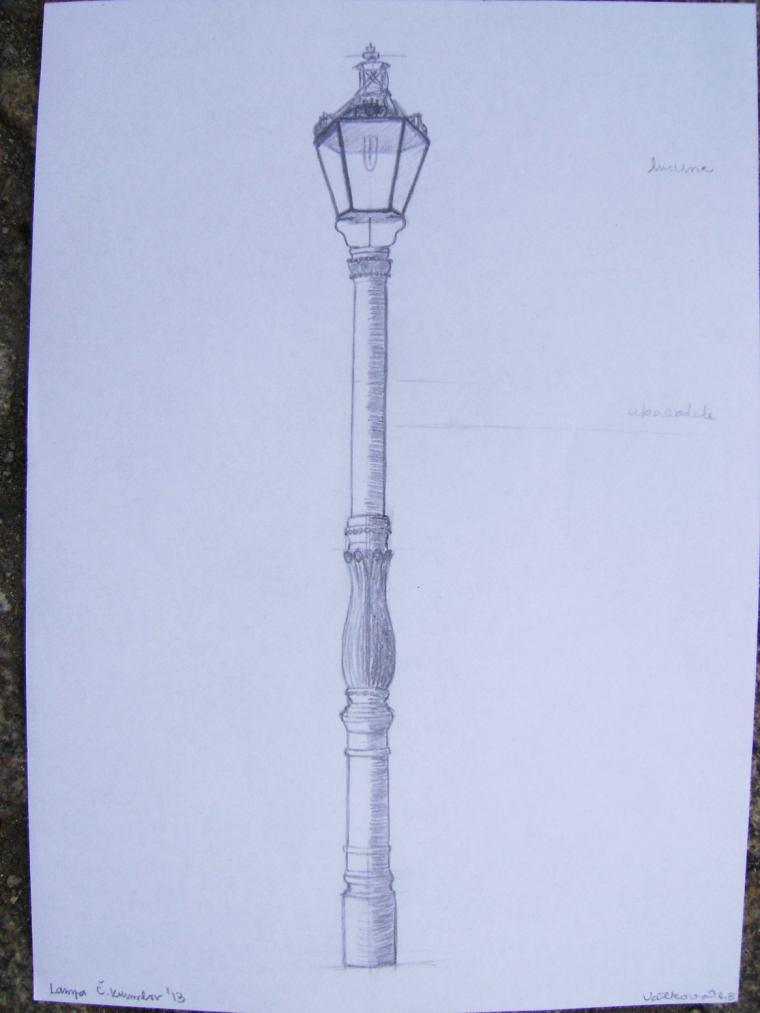 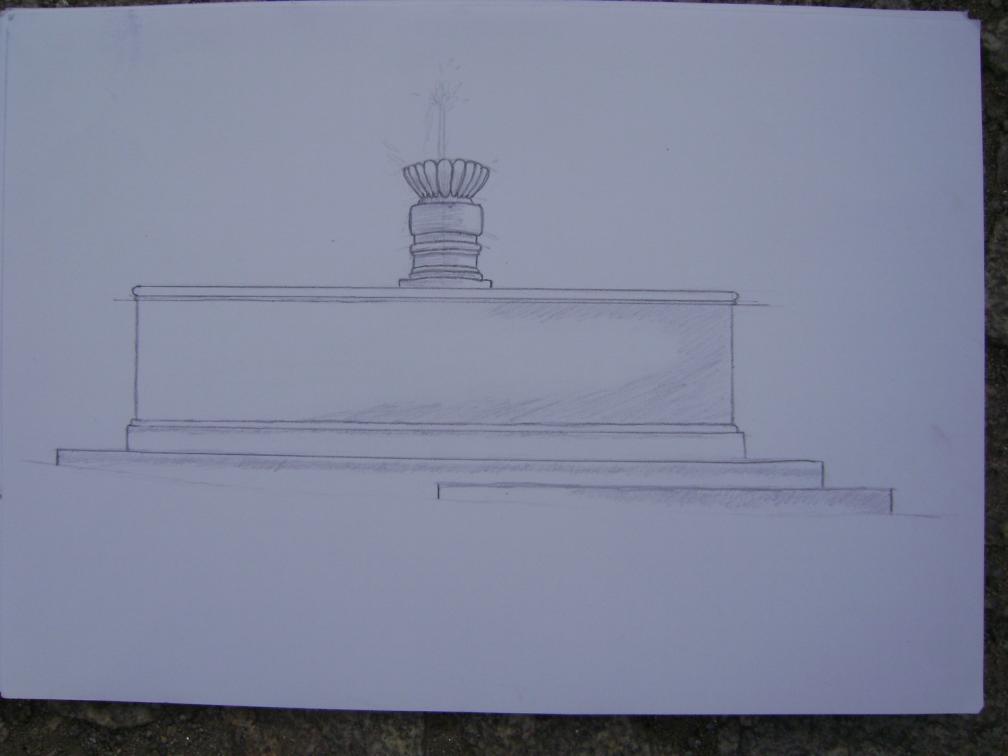 Reprodukce prací pana profesora Z. Maniny
Děkuji za pozornost